Cáncer: la perdida del control de crecimiento
Abordado como cáncer y hormonas
HORMONAS DEL CRECIMIENTO(Hgh)
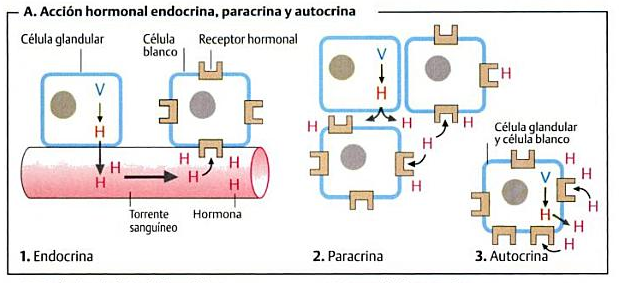 Clasificación de las hormonas.
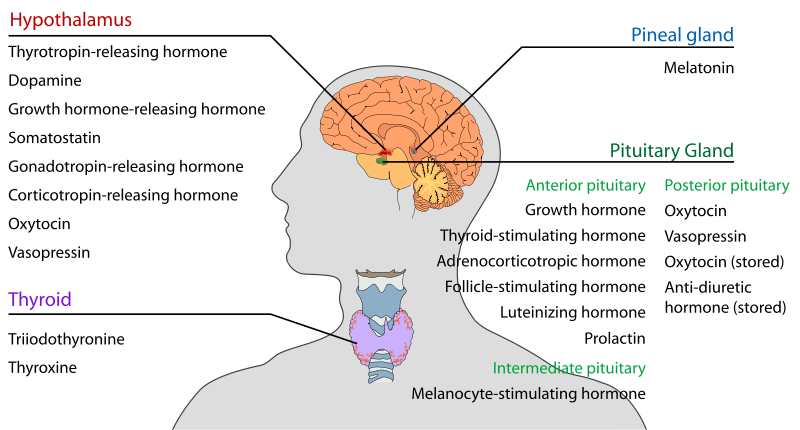 http://howmed.net/physiology/hormones-of-pituitary-gland/
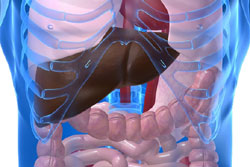 Estimula al higado para que se produzca la hormona llamada IGF-1, que es utilizada en el crecimiento de los niños.
Estructura
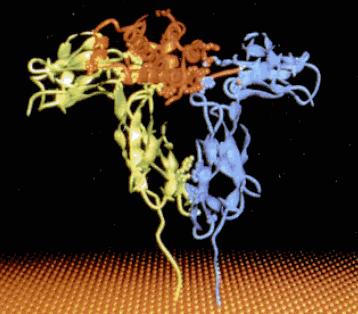 http://books.google.com.mx/books?id=r5bedH_aST0C&printsec=frontcover&hl=es&source=gbs_ge_summary_r&cad=0#v=onepage&q&f=false
Función
Tiene como función el crecimiento y la reproducción de las células
Efectos metabólicos
Esta hormona tienen efecto en la biomoléculas  como las  proteínas, lípidos y los carbohidratos.

Metabolismo de proteínas: Se aumenta la absorción de los aminoacidos,por lo que se aumenta la síntesis de proteínas.

El metabolismo de la grasa: Descomponen a los triglicéridos en los adipocitos
.
Metabolismo de los carbohidratos: Ayuda a que la glucosa se encuentre dentro de los niveles normales.
http://arbl.cvmbs.colostate.edu/hbooks/pathphys/endocrine/hypopit/gh.html
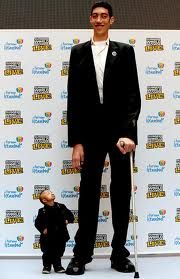 Producción excesiva. Gigantismo
Producción mínima. Enanismo
Cáncer
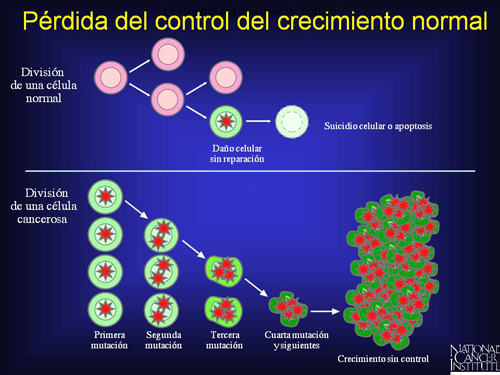 http://www.cancer.gov/espanol/cancer/que-es
Las personas de estatura baja, tienen menos probabilidad de padecer cáncer.
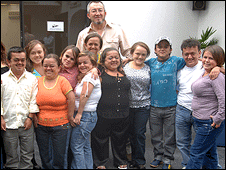 http://www.bbc.co.uk/mundo/noticias/2011/02/110217_cancer_enanismo_ecuador_men.shtml
Activadores de la secreción
Grelina
Consumo excesivo de proteínas
Ayuno
Niveles bajos de azúcar en sangre
Estrógenos
http://www.myvmc.com/treatments/growth-hormone-for-weight-loss/
Inhibidores de la secreción
Niveles altos de azúcar en sangre 
Leptina
http://www.myvmc.com/treatments/growth-hormone-for-weight-loss/
Usos Actuales
Tratamiento para niños con retraso en crecimiento
Mejora del  rendimiento atlético
Tratamiento antienvejecimiento
Mejora de la producción de leche
Crecimiento muscular de cerdos
Tratamiento para la obesidad
http://books.google.com.mx/books?id=YadMP-60piMC&pg=PA120&lpg=PA120&dq=la+leche+hormonada+y+el+cancer&source=bl&ots=WcCBIOJgRc&sig=ArPVhmK2sPcyORubHPcWSq8VXSw&hl=es&sa=X&ei=9wZYVPCWGNi0yATRz4CwAg&ved=0CCoQ6AEwAg#v=onepage&q=la%20leche%20hormonada%20y%20el%20cancer&f=false
http://www.ncbi.nlm.nih.gov/pubmed/15144231
http://online.wsj.com/articles/SB10001424052702304179704579459290223091978
Investigaciones
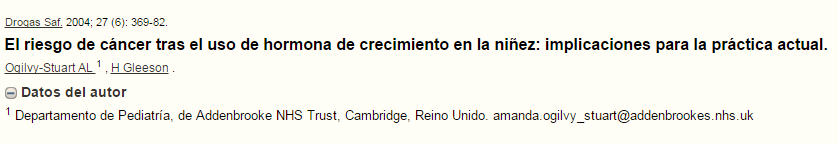 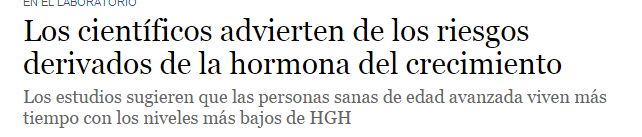 http://online.wsj.com/articles/SB10001424052702304179704579459290223091978
http://www.ncbi.nlm.nih.gov/pubmed/15144231